2020년 아티스틱 스위밍 겨울방학특강 안내
아티스틱 스위밍 란?
 ※ 구명칭 : 싱크로 나이즈드 스위밍
 - 수영 종목 중 하나로 음악에 맞춰 기술과 
   표현의 아름다움을 겨루는 스포츠
 - 물 안에서 한 명 이상의 선수가 음악에 
   맞춰 춤을 추는 수중 스포츠 운동
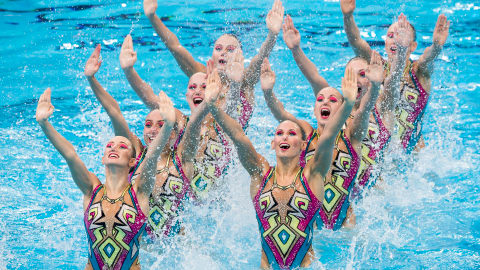 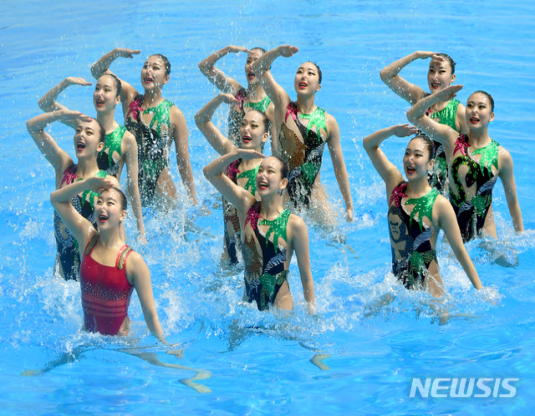 □ 개    요
 ○ 운영기간 :  2020. 2. 3.(월) ~ 2. 28.(금)  1개월 진행
 ○ 대       상 : 어린이(만 7세 ~ 만 16세)
 ○ 접수기간 :  2020. 1. 23.(목) ~ 2020. 2. 2.(일)
 ○ 접수방법 :  인터넷, 방문 선착순 접수
□ 세부내용 (지도강사  : 전 국가대표 김소진)





※  등록인원에 따라 지도강사 배정이 변경 될 수 있습니다.
※  등록인원 50%미만 시 폐강될 수 있습니다.  ※ 준비물 :  코마개(필요 시 강사에게 구매 가능)
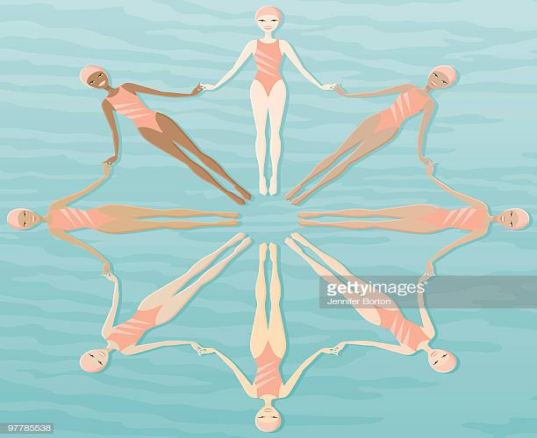 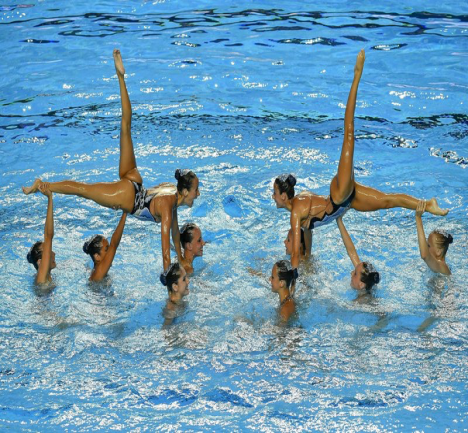 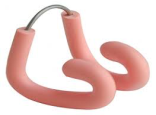